Digital H&S File Survey Results to date
Summary
16 Responses to date
¼ of responses indicate “no progress” on digital HSF
½ of responses indicate “limited or moderate progress”
Most used properties: 
Includes model
Includes interactive links between model and element information
Shows residual risks in model
1 example where a proprietary digital HSF system used
Most used digital input is SafetiBase
Question 2 – Current Progress
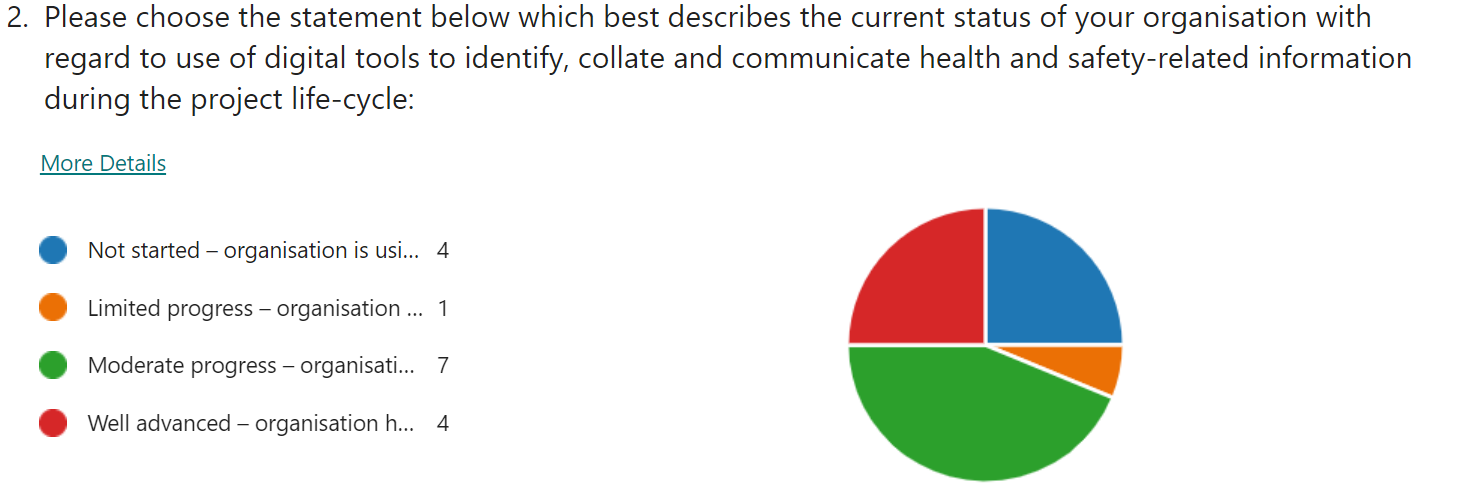 Question 3 – Properties used in Digital HSF
Question 6 – Proprietary HSF system used
Question 9 – Collecting HSF data digitally